CLEAN WATER CONSTRUCTION COALITIONFLY-IN / BUSINESS MEETING
April 25, 2023  
11:00 am EST  
VIA TEAMS Platform
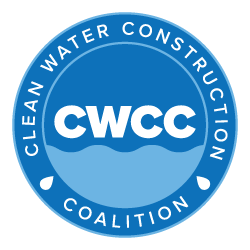 WELCOME & AGENDA OVERVIEW
WELCOME AND PARTICIPATING MEMBER RECOGNITION  
HOUSEKEEPING   
FEEL FREE TO ENTER QUESTIONS / REQUESTS TO COMMENT IN CHAT BOX
YOU WILL BE CALLED ON IN ORDER, PLEASE UNMUTE AND CONTRIBUTE THEN GO BACK ON MUTE 
WE ARE RECORDING
AGENDA OVERVIEW
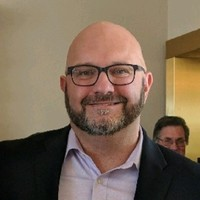 Dan Kennedy, Sr. Director UTCA of NJ
CWCC MISSION: The mission of the Clean Water Construction Coalition is to promote federal actions that increase funding and accelerate project delivery for water infrastructure and related projects.
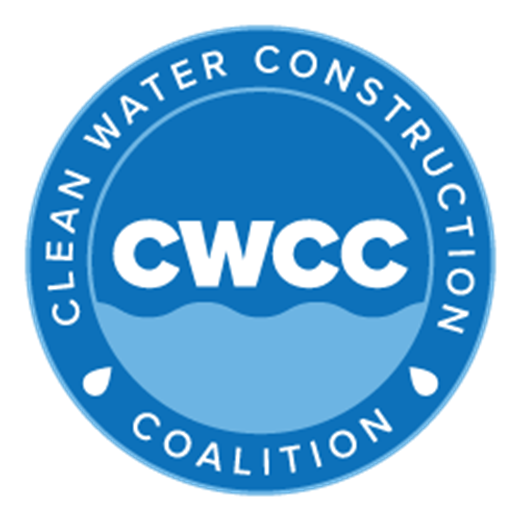 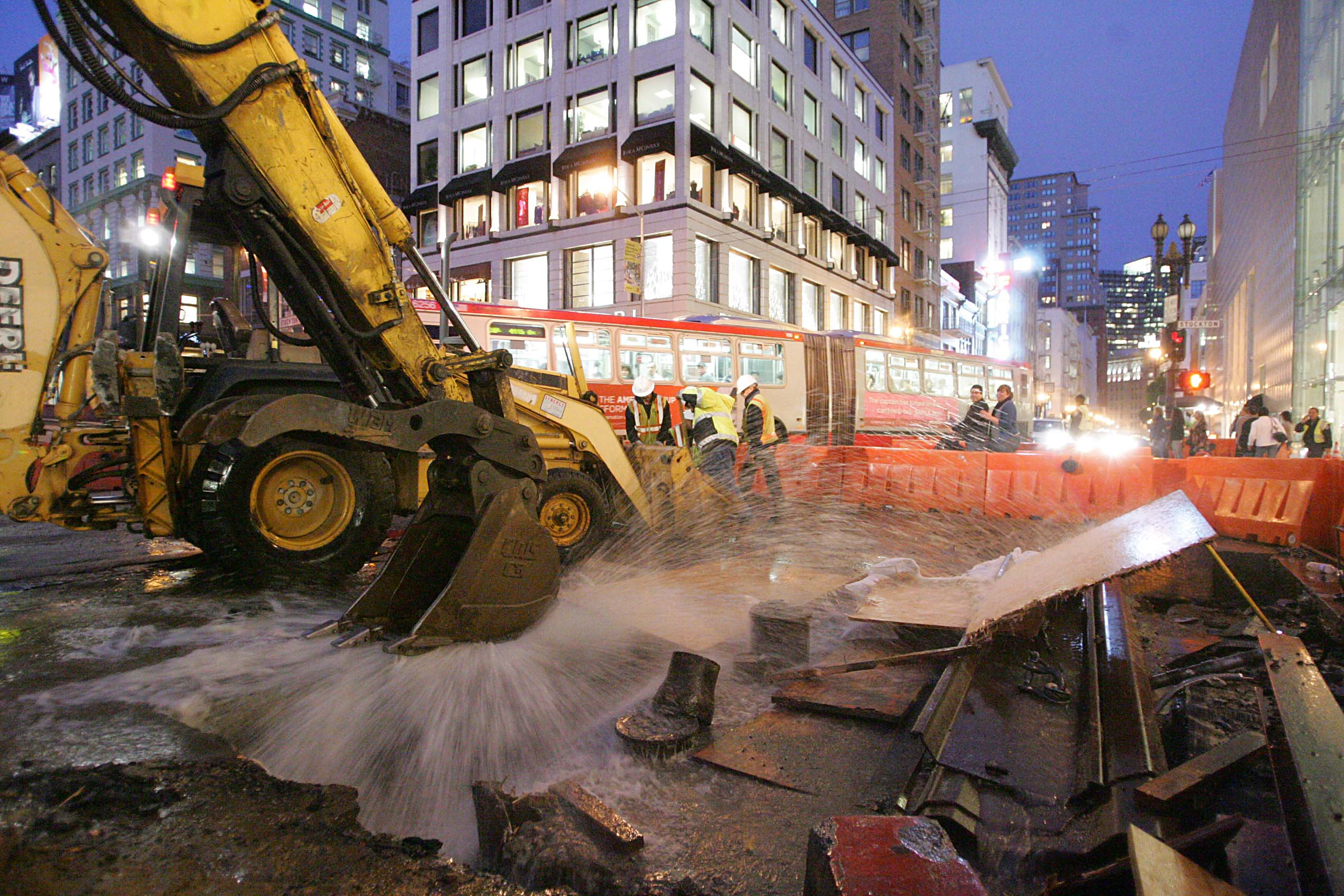 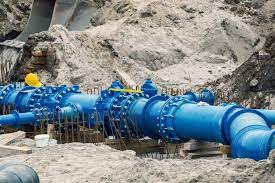 ADVOCACY UPDATE
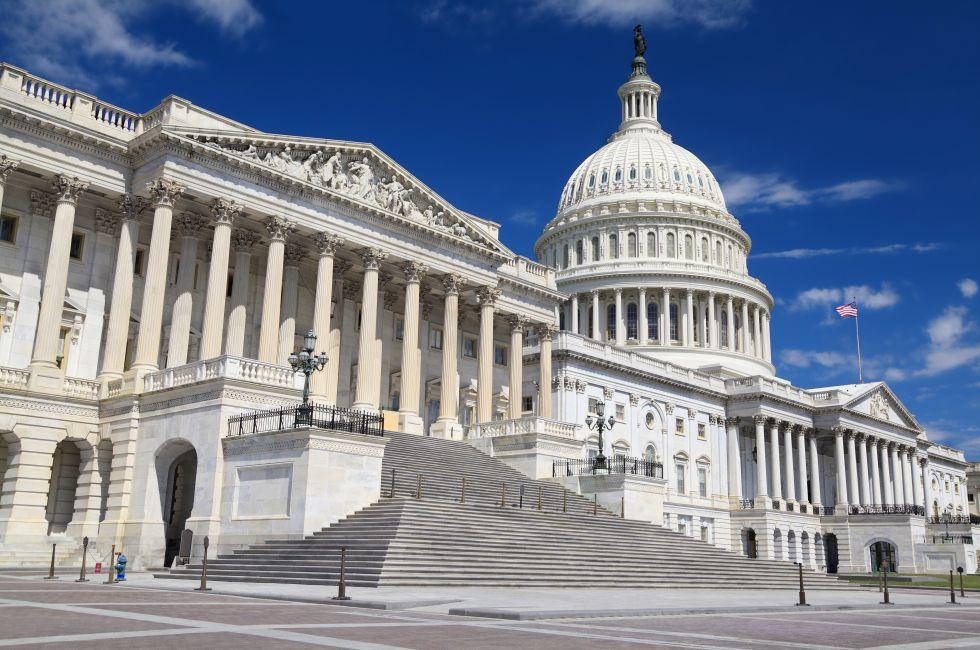 Sante Esposito, 
Key Advocates Inc. 

CWCC Lobbyist
HILL UPDATE
*INVITED* 
Marisa Silva, Economic Development & Strategic Initiatives Director for Senator Martin Heinrich (D-NM), a member of the Appropriations Committee.
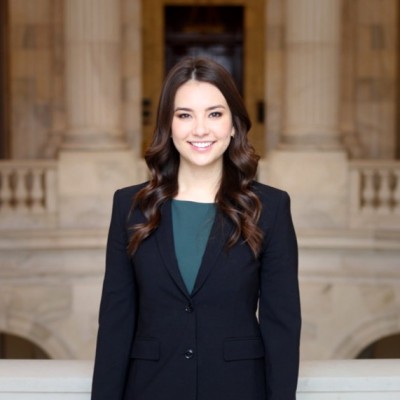 RECOMMENDED ADVOCACY “TONE” – 
We should ensure that commitments for robust funding for programs of interest to the Coalition are met and expanded. Focus on alternative funding sources for “EARMARKS.”
Growth of water infrastructure needs faced by our states are outpacing increases in funding. This is in addition to construction industry realities (material costs, for example) driving up project costs resulting in dollars not going as far in the field.. 
We should bring attention to State-lead decisions on discretionary federal funding (American Rescue Plan $) being directed to water infrastructure 
We should be setting the stage for members to help push state leaders if / when projects are slow to market. They have a vested interest in funding  translating into opportunity for our members. 
We should reinforce that we are NOT at “MISSION ACCOMPLISHED” stage 
BOTTOM LINE - More funding means more projects and more projects mean more jobs.
Why the SRFs?  SRFs are state-run programs that have a national impact on the U.S. economy.
CWCC 2022 Priorities
PRIORITY #1: Fully Fund Commitments (IIJA + Base FY Appropriation) and Increase Funding  
Fund Drinking Water, Wastewater, Stormwater, Water Reuse Programs to IIJA levels + Base FY Appropriation Levels for FY24: 
Clean Water SRF Funding at minimum of $4.58 Billion ($2.95 Billon IIJA + $1.63 Billion FY Base). In addition: 
Drinking Water SRF Funding at minimum of $4.05 Billion ($2.95 Billion IIJA + $1.10 Billion FY Base) 
Water Infrastructure Finance and Innovation Act (WIFIA), including State WIFIA (SWIFIA) at a minimum of $80 Million 
If Congress chooses to continue the use of Congressionally Directed Spending (earmarks) for water infrastructure projects, these funds must be additive to the overall EPA budget and NOT come out of the baseline SRF funding moving forward; and 
Inclusion of additional funding for the SRFs, Alternative Water Source Program and other water programs of interest in the final version if anything emerges from the “Build Back Better” framework; and 
Enactment of Title XVI WIIN grant funding and Federal share increase.
CWCC 2022 Priorities
PRIORITY # 2: Accelerate the Work 
Enactment of legislation, policies, regulations and specifications that accelerate the project pipeline and bring more water projects to construction in a timely manner. Advocate that  EPA require State SRF’s to streamline review and approval processes for the replacement or improvement of existing water infrastructure assets. 
PRIORITY #3: Price Escalation / Build America, Buy America Requirements 
Recognize near-term challenges, such as inflation, disruptions to supply chains, and lack of domestic capacity or supply when implementing new domestic preference procurement requirements for construction materials and manufactured products. Protecting public health and the environment, while maintaining affordable user rates, requires the flexibility to source the most cost-effective materials and best available technologies.
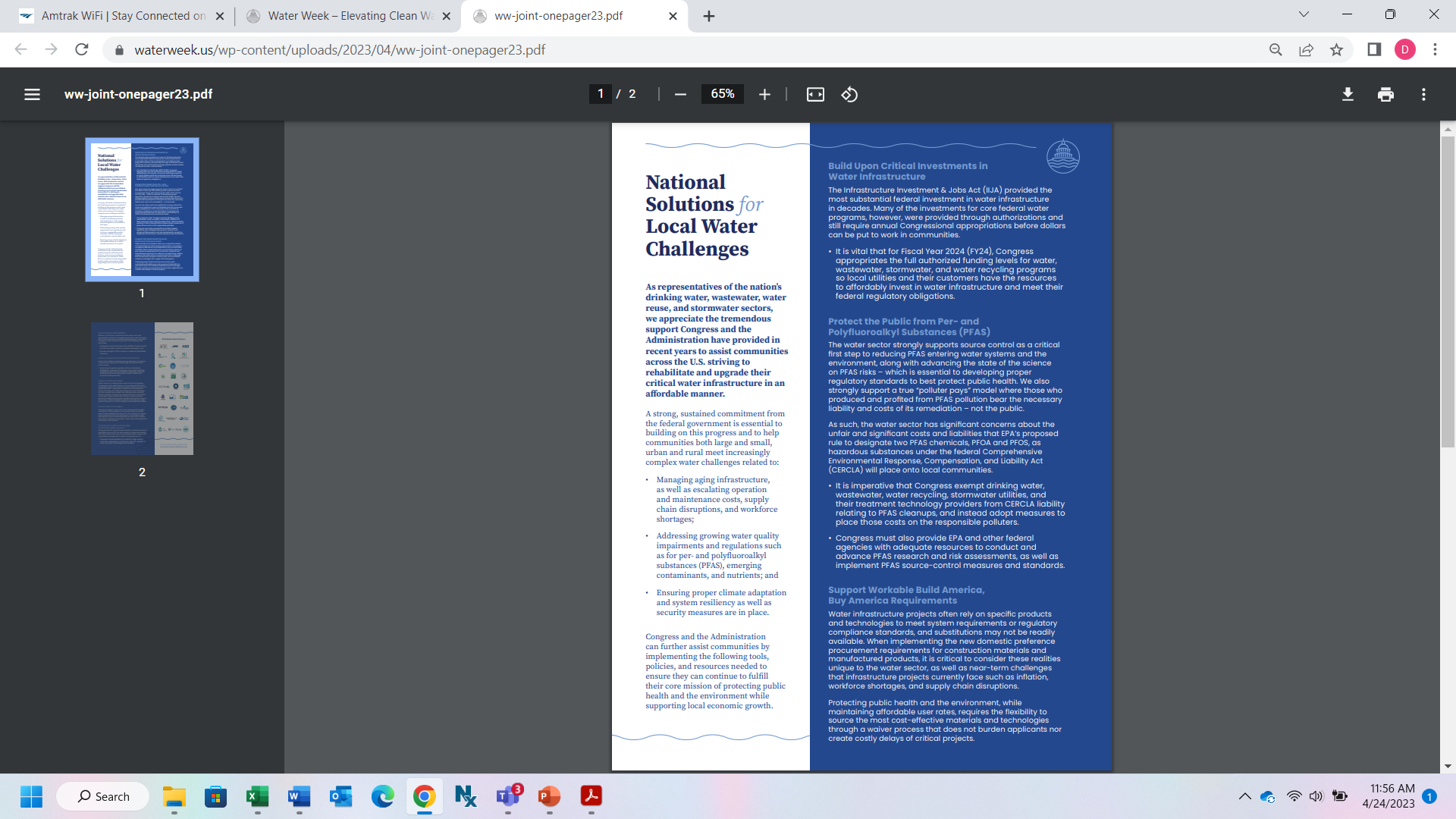 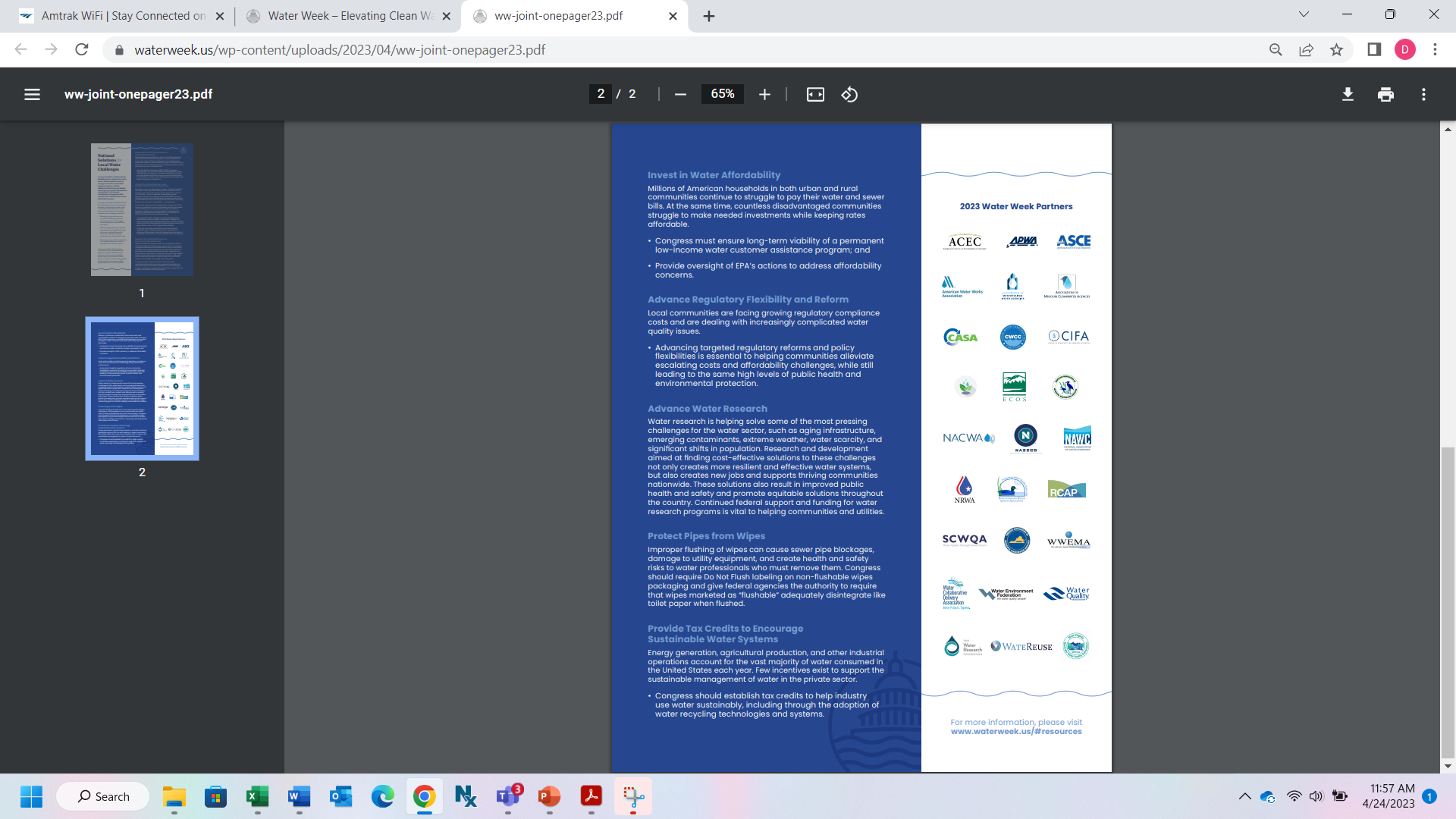 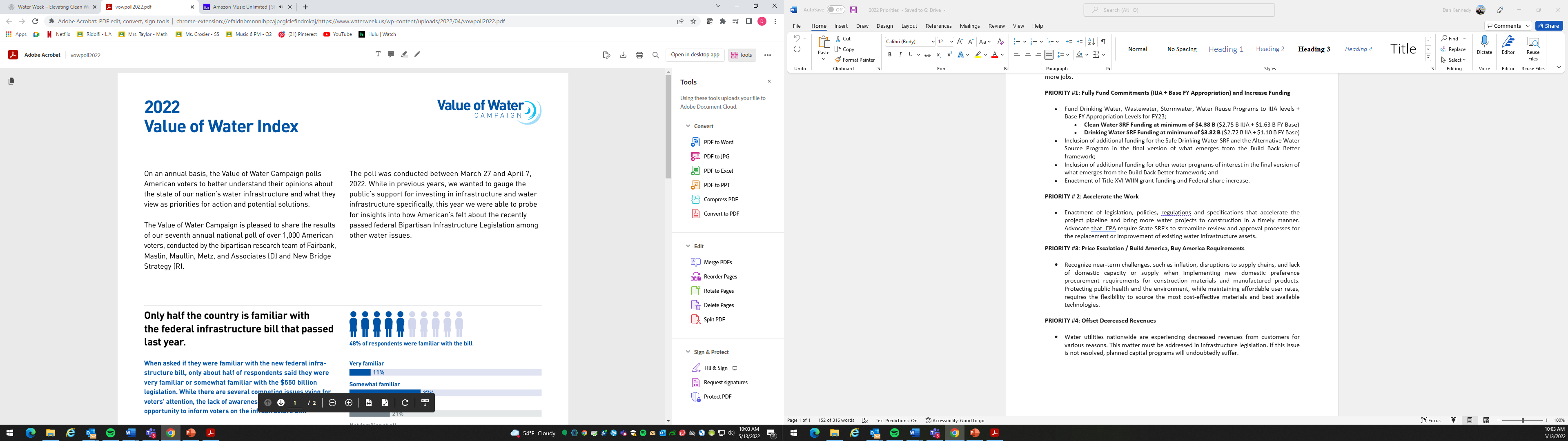 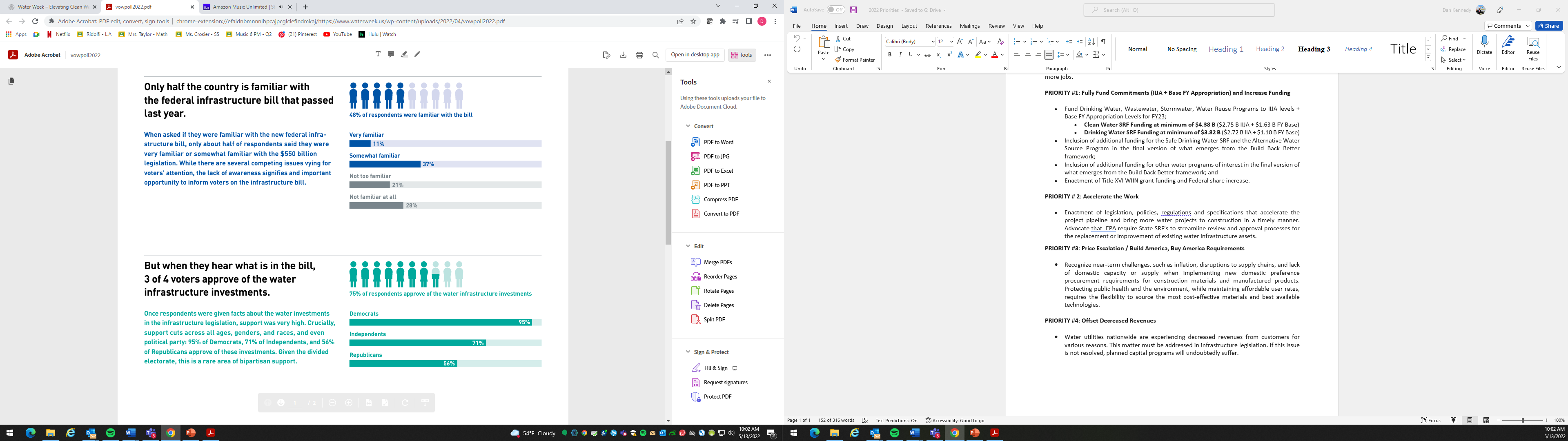 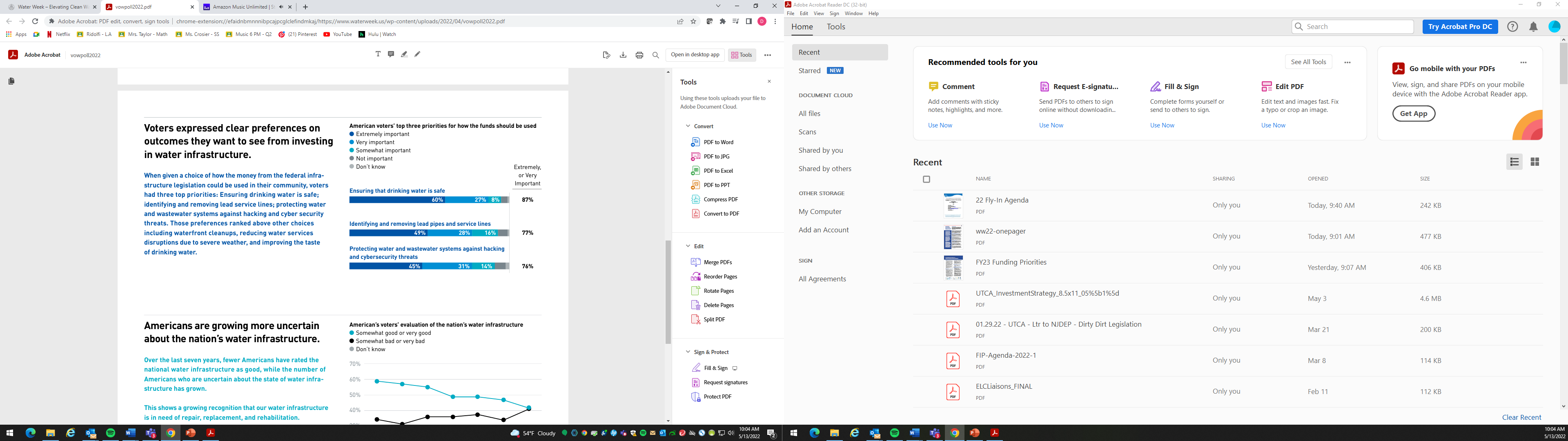 ADVOCACY OPTIONS
BRIEFINGS IN-PERSON / IN-STATE or DC
REMOTE MEETINGS WITH DELEGATION / STAFFERS 
“VOTER VOICE” TOOLS 
PUT OUT BY ORGANIZATION – PARTICIPATION BY MEMBERS, ASSOCIATES, PARTNERS 
STATEWIDE / LOCAL OP EDS 
ORGANIZATIONS / PARTNERS 
EARNED MEDIA 
WATER WEEK TEMPLATE SAMPLE SOCIAL MEDIA POSTS  – SHARABLE GRAPHICS  
ORGANIZATIONS / MEMBERS 
#CLEANWATERCONSTRUCTION      
#WATERWEEK2023
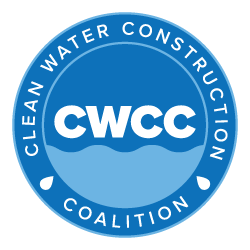 CWCC BUSINESS
ACTIONS COMPLETED 
WEBSITE REDESIGN 
MISSION STATEMENT REFRESHED
EXPANDED PARTICIPATION 
RESTRUCTED FEE FOR CONSULTING SERVICES
2023  ACTIONS PROPOSED 
NEW MEMBER RECRUITMENT 
Roundtable Discussion of Common Issues
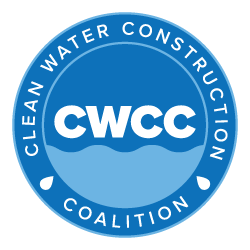 CLEAN WATER CONSTRUCTION COALITION
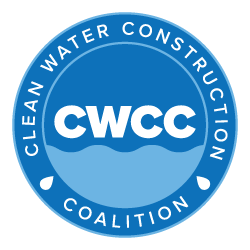 THANK YOU!